拋物線與水平線交點距離
坐標平面上有一水平線 L 與二次函數 y = a(x + 7)2 – 10 的圖形，其中 a 為一正數，且 L 與二次函數圖形相交於 A、C 兩點，與 y 軸相交於 B 點，其位置如圖所示。若 AB：BC = 5：1，則 AC 的長度為何?
(A) 17   (B) 19   (C) 21   (D) 24                                                                                                    【109 會考 第 21 題】
y
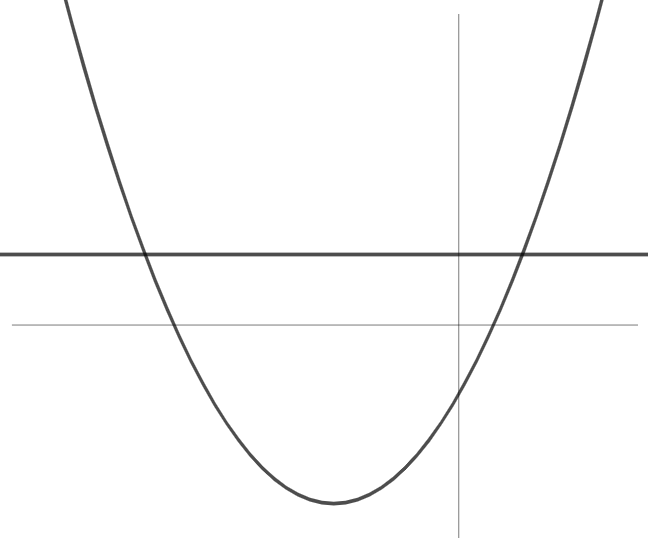 L
B
C
A
x
線上講解
y
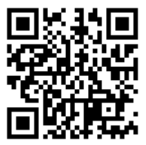 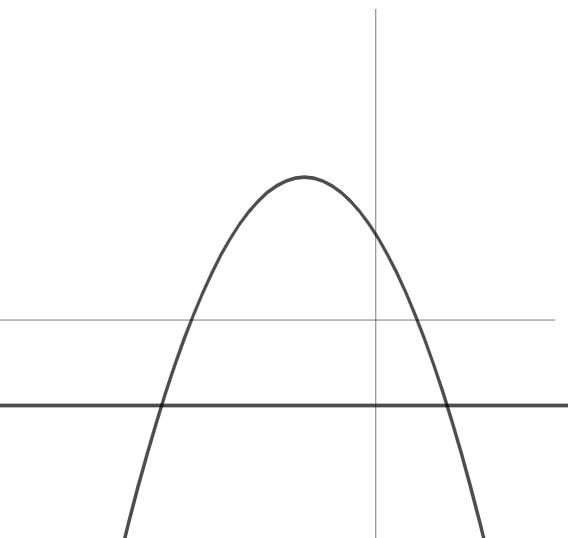 O
x
C
B
A
學生練習
坐標平面上有一水平線 L 與二次函數 y = a(x + 4)2 + 8 的圖形，其中 a 為一負數，且 L 與二次函數圖形相交於 A、C 兩點，與 y 軸相交於 B 點，其位置如圖所示。若 AB：BC = 3：1，則 AC 的長度為何?
(A) 28   (B) 24   (C) 20   (D) 16
解答： (D)